A Cognitive Approach to Learning Order of Operations: Lessons from Language Processing
Richard Ries
College of Redwoods
Ying Lin
Santa Rosa Junior College
Reading and Math Placements in Community Colleges
Math Assessment
Reading Assessment
*Data from SRJC FY 2013-2014
[Speaker Notes: A large number of students are placed in the bottom left corner (low reading and math skills). On the other hand, we also have seen a fair number of students who are placed in the bottom right: the ones have reasonable reading skills, but have to start from developmental math. Very few students come in with high level of math skills, but poor readers. 

I’ve seen similar patterns in previous colleges where I worked, and the same pattern has been observed in the K-12 education literature. Since there are so many different skills required to succeed in mathematics, I wasn’t thinking too much about this until I talked to Richard this summer. What we propose in this study is to focus on the more fundamental level of human cognition – the ability to process symbols and identify structure from them.]
Dear John
I want a man who knows what love is all about you are generous kind thoughtful people who are not like you admit to being useless and inferior you have ruined me for other men I yearn for you I have no feelings whatsoever when we’re apart I can be forever happy will you let me be yours    Amber
Dear John,
I want a man who knows what love is all about.   You are generous, kind, thoughtful.   People who are not like you admit to being useless and inferior.   You have ruined me for other men.   I yearn for you.   I have no feelings whatsoever when we’re apart.   I can be forever happy -- will you let me be yours?

--Amber
Dear John,
I want a man who knows what love is.   All about you are generous, kind, thoughtful, people, who are not like you.   Admit to being useless and inferior.   You have ruined me.   For other men I yearn.   For you I have no feelings whatsoever.   When we’re apart, I can be forever happy.   Will you let me be? 

Yours,    
Amber
theredonateakettleoftenchips
The red on a teakettle often chips.
There, Don ate a kettle of ten chips.
How would we evaluate something like
PEMDAS
How would we evaluate something like
PMASED
PDASME
SADMEP  etc…
Answer the following
What is:
2-1= 
4-1=
8-7=
15-12=
Now think of a number between 12 and 5.
Was it 7?
Subtraction mode?
(also known as “priming” in
 cognitive psychology)
¿ ________________ ?
ne ____________  pas
In my mind this stimulates two questions.
Q1.  What are the psychological/cultural/linguistic factors creating these predispositions? 
 

 
Q2. What are the frequencies at which various dispositions govern the interpretive order of operations?
Methodology and Subjects
Short quizzes containing the test items (6 each) were administered by instructors
8 Instructors from 3 colleges (Norco, Fullerton, SRJC) participated 
Includes nearly 1000 students
Levels include Arithmetic, Pre-algebra, and Elementary Algebra
Test Items: Effect of Size
Facilitative Cues
Obstructive Cues
Experimental
Experimental
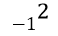 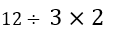 Control
Control
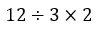 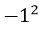 Effect of Size
Facilitative Cues
Obstructive Cues
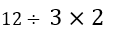 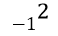 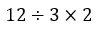 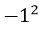 P < 0.001
P < 0.001
[Speaker Notes: Breaking down the results by ethnicity does not produce any significantly different results.]
Effect of Length
Facilitative Cues
Test Items
Experimental
–
Control
P < 0.001
[Speaker Notes: Breaking down the results by ethnicity does not produce any significantly different results.]
Effect of Prominence (size, boldness, length combined)
Facilitative Cues
Obstructive Cues
P < 0.001
P < 0.001
[Speaker Notes: The effect of providing additional cues (both facilitative and obstructive) seem to be consistently around 20-30%. This is striking since different manipulations were used. This means a quarter of our students have some difficulty processing the symbols according to the order of operations. 

Breaking down the results by ethnicity does not produce any significantly different results.]
Effect of Spacing
Facilitative Cues
Obstructive Cues
P < 0.001
P = 0.36
[Speaker Notes: Breaking down the results by ethnicity does not produce any significantly different results. 

The effect (10%) is smaller than the effect from manipulating prominence (about 20%).]
Reading as Sentence Processing
Each language has a grammar that specifies the syntactic structure of any sentence.
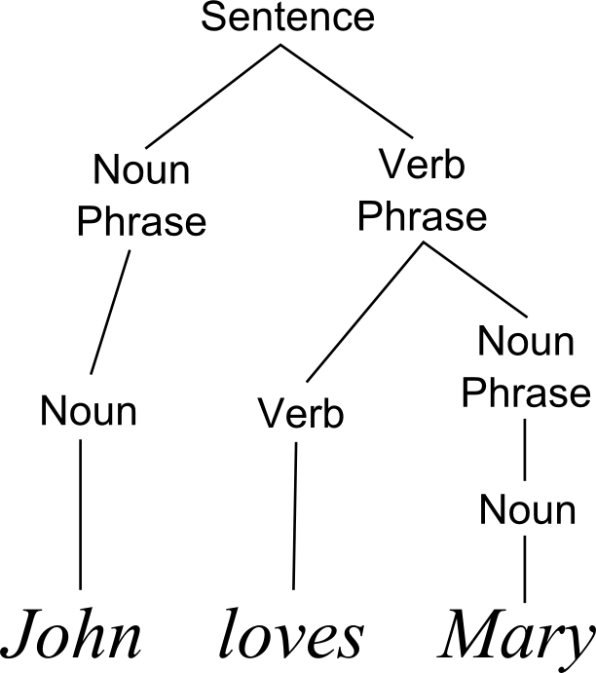 Production Rules: 

[Sentence]  [Noun Phrase] [Verb Phrase]
[Noun Phrase]  [Noun] 
[Noun Phrase]  [Determiner] [Noun]
[Verb Phrase]  [Verb] [Noun Phrase]
[Verb]  loves
[Noun]  John | Mary | dog
[Determiner]  the
[Speaker Notes: When we stay the students are making a mistake in the order of operation, what exactly do we mean? I think to understand Richard’s results, we need to dig a little deeper into what linguistics says about the process of reading a sentence. 

Terminals are words in the language, non-terminals are what form grammatical categories in the grammar. 

Production / rewrite rules are unordered. (there may be hundred of thousands in English) The vertical bars represent disjunction. 

Show the production of this sentence as well as the bracketing showing the consitutuents. 

Production versus reading/parsing. Sentences like “Mary loves the dog.” is grammatical while “John the dog” is not. Show how parse trees are constructed for “Mary loves the dog” (emphasize grouping)]
Parsing Algebraic Expressions
A grammar that deals with the correct order of operations
Expression
Expression
Term
Term
Term
Factor
Factor
Factor
3
9
6
[Speaker Notes: Compared with English grammar, which can produce ambiguous sentences, the grammar for algebra is much more precise. There is no ambiguity if you use this set of rules. 

We do teach students the difference between term and factors, but we’ve never shown them the grammar, or the structure specified by the grammar. 

The rules are unordered. The use of non-terminal categories ensures the correct order of operation as specified by PEMDAS. Notice this set of rules has the correct associative order from the left to right.  

Show it’s impossible to create the wrong order of operation based on this grammar by using 9*6/3

When students make a mistake in the order, the deeper issue is that they are not building the correct structure from the grammar.]
Parsing Algebraic Expressions
[Speaker Notes: Show it’s impossible to create the wrong order of operation based on this grammar. 

When students make a mistake in the order, the deeper issue is that they are not building the correct structure from the grammar. Students generally know expressions, operators and numbers, but they are unclear about the role of terms and factors. So their intuitive grammar may look like the following. 

Show that the incorrect use of PEMDAS corresponds to a parse tree that is not grammatical: 5 + 6 – 3]
Are the trees real?
We don’t know. But there is plenty of evidence that people group the words first.
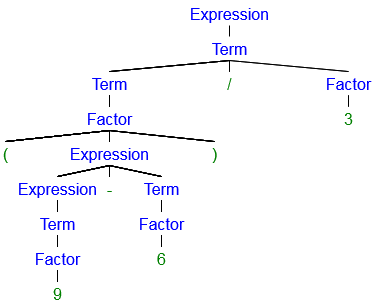 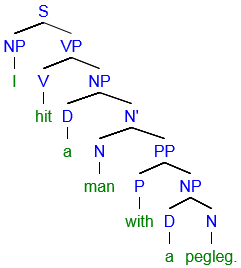 Psycholinguistic Research on Reading (Bever, 1992)
A strategy of chunking sentences into phrase units with these cues could be very effective, based purely on memorized features and not on meaning.
The same sentence will be easier to read if formatted as:
A strategy of chunking sentences
into phrase units with these cues
could be very effective
based purely on memorized features
and not on meaning.
[Speaker Notes: Psycholinguistics covers several domains related to language, but here we’re most interested in the early stages of comprehension: how sentences are first grouped into chunks]
How spacing affects reading text
Phrase-spaced:



Even-spaced:
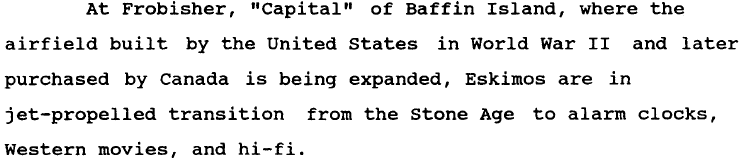 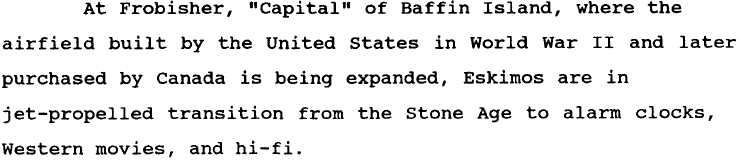 [Speaker Notes: Spend a few minutes contrasting the spacing between the two spacing strategies, focusing on the boundaries indicated by the function words.]
Main findings regarding Effect of Spacing
Cromer (1970): people with good vocabulary and reading disabilities benefit from extra spacing that shows the correct grouping of words.
Bever (1991, 1992): Formatting the text with spacing cues improves the comprehension of average readers, but no effect on advanced readers.
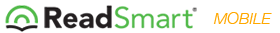 Summary of Effect of Phrase-based Spacing
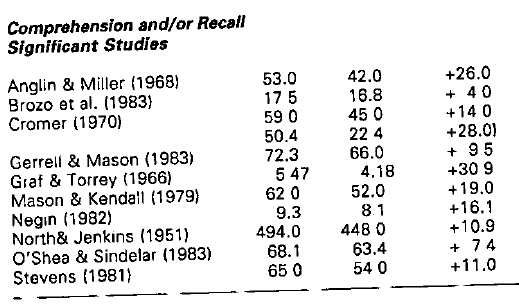 Phrase-spaced    Control            Difference
Summary and Interpretation of Our Results
Dev Ed students’ grouping strategies for algebraic expressions is impacted by presence of cues in the stimuli
Such influence parallels the reading research in the past 40+ years 
Reading and mathematics likely share a deep common mechanism for processing strings of symbols
Implications for the Classroom
Should formatting be used to facilitate the learning of order of operations?
Esp. for students who are good readers but have genuinely difficulty in reading algebraic expressions 

Should we be teaching grouping strategies/trees in addition to PEMDAS?
[Speaker Notes: Say something about the parentheses]
Future Explorations
New task / design
Measuring speed as well as accuracy. 
Within-subject design to minimize the effect of test items
Automatic formatting of teaching materials
Using eye-tracking to identify the rapid eye movements during reading algebraic expressions
[Speaker Notes: Writing with facilitative spacing? Formatting your handouts? Special software for type-setting?]
Eye Movement Patterns During Reading
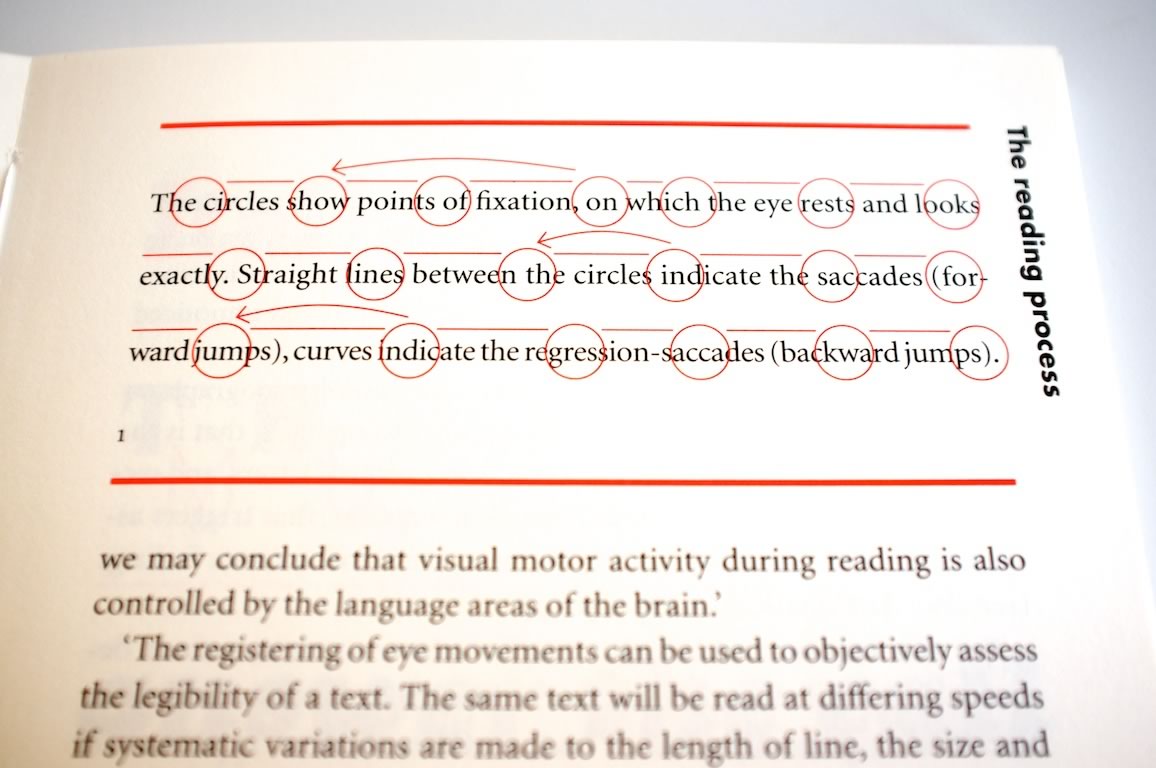 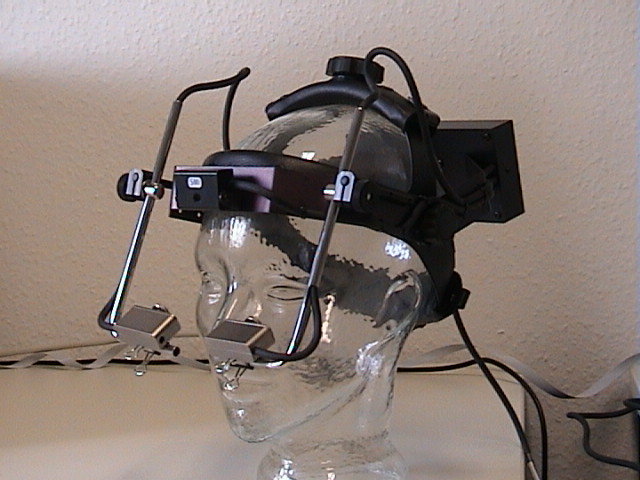 References
Bever, T. G., Jandreau, S., Burwell, R. , Kaplan, R., & Zaenan, A. (1991). Spacing printed text to isolate major phrases improves readability. Visible Language, 25, 74–87.
Cromer, W. (1970). The Difference Model: A New Explanation of Some Reading Difficulties. Journal of Educational Psychology, 61
Jandreau, S., & Bever, T. G. (1992). Phrase-spaced formats improve comprehension in average readers. Journal of Applied Psychology, 77, 143–146.
MacGregor, M. & Price, E (1999). An Exploration of Aspects of Language Proficiency and Algebra Learning. Journal for Research in Mathematics Education, 30.4.
Shattuck-Hufnagel, S., & Turk, A. E. (1996). A prosody tutorial for investigators of auditory sentence processing. Journal of Psycholinguistic Research, 25(2),
Acknowledge
Assistance with data collection: 
Norco College: Debbie Smith, Joseph DeGuzman, Steven Park, Andy Robles
Fullerton College: Mareike Claasen
SRJC: Carlos Valencia, Amy Flores
Richard.S.Ries@gmail.com
Or
ylin@santarosa.edu
Arguments for Linguistic Structure
1) Colorless green ideas sleep furiously
2) Furiously sleep ideas green colorless.
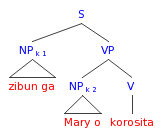 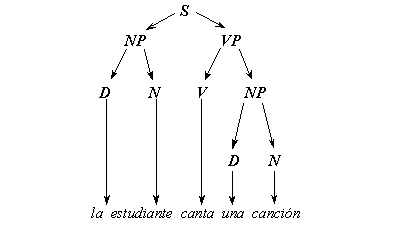 Acoustic Cues for Sentence Processing
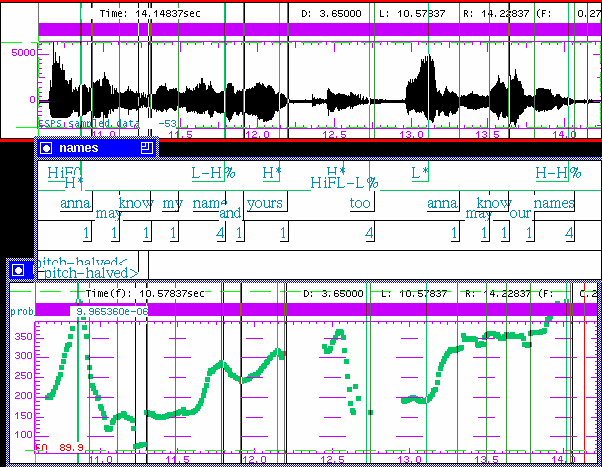 [Speaker Notes: The use of pitch change (tone), amplitude and duration are analogous to the use of size, bolding, and length in Richard’s results and is well-documented in the spoken language processing literature.]